Maxym BUREL
Olivier Bonnefoy
Jamming/flowing transition of a non brownian suspension
Crossroads of Particle Science and Technology Joint conference
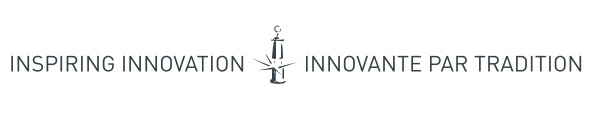 Table of contents
Context


Experimental device


Results 


Conclusions
2
05/10/2015
École des Mines de Saint-Étienne
Context and objective of this study
Pipe blockage : appearance and understanding of the phenomenon
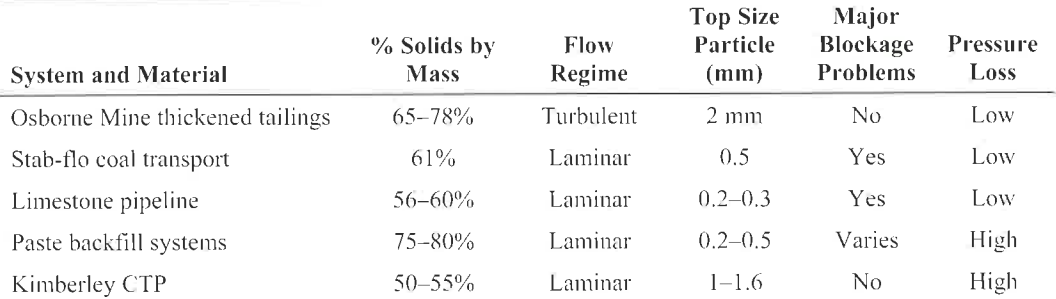 Driving force: viscous drag
Driving force: gravity
Driving force: viscous drag
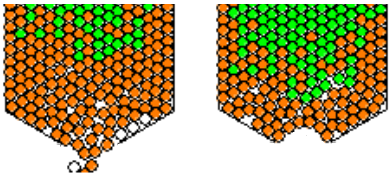 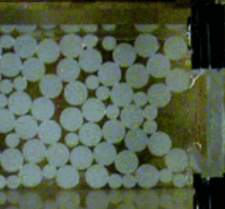 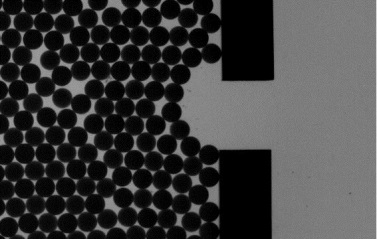 Immersed granular    (quasi 2D)
Studied case: Jamming induced by an obstacle whose role is to simulate particles attached to the wall
Dry granular (2D)
Floating granular (2D)
3
05/10/2015
École des Mines de Saint-Étienne
[Speaker Notes: Avalanche = particule qui s’écoulent entre un déblocage manuel provoqué et un blocage spontané

Flottant= probabilité de blocage d’un écoulement continu dilué 

Cependant peu d'études sur des granulaires complètement  immergés. 

Sphéres immergées avec un dispositif bidimensionniel car cela facilite le suivi des particules.



Avalanche = particle flowing between a manual release induced and spontaneous blocking 

Floating = block probability dilute continuous flow 

However few studies on completely immersed granular . 

Spheres with a submerged bidimensionniel device because it facilitates tracking of particles.]
Experimental device >> Particles characteristics
Neutrally buoyant : PE in water + glycol
 
Size: D = 6 mm

2 Morphologies : 

      Spheres             Squeezed spheres 
        AR = 1                    AR= 0.8
Feeding system
CCD camera
Obstacle
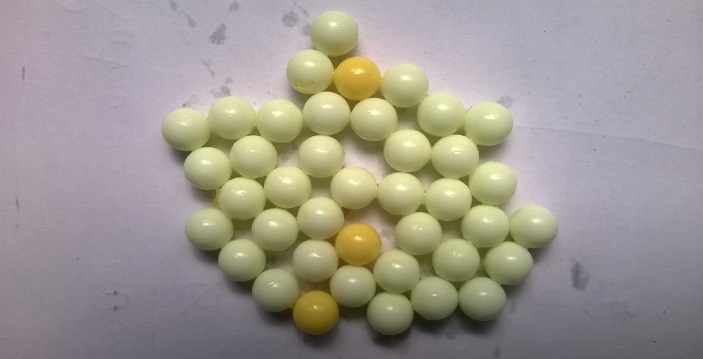 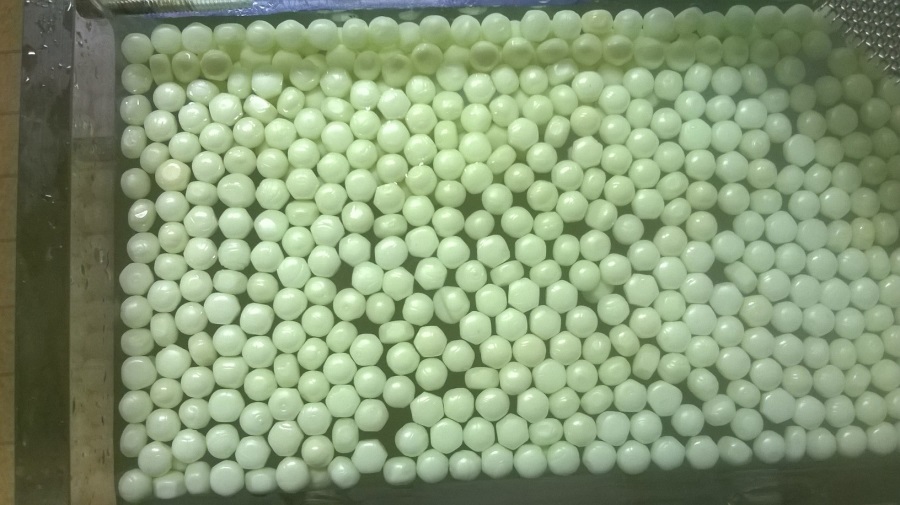 4
05/10/2015
École des Mines de Saint-Étienne
[Speaker Notes: Nous avons développé un disp exp avec monocouche de grains qui sécoulent dans un canal à section rectangulaire 
H=1.25Dparticules et l=23D.

Nous nous assurons de l’isodensité du milieu liquide avec les grains pour s’affranchir de la sédimentation ou des forces d’archimède.

Deux cas seront traitées dans l’analyse des particules, des sphères et des sphères aplaties.

Dans notre étude, nous faisons varier le débit et les reynolds associés sont : (valeurs)
Stokes : Les particules suivent le mouvement du fluide 

Pour permettre le blocage nous avons placé une restriction dont l’espacement n’est pas fixe. Pour caractériser cette restriction, nous faisons appelle à un nombre adimensionné noté R que l’on nommera le rapport d’ouverture. Et R est donc le rapport entre la taille de l’orifice (espace entre les deux tiges) et le diamètre des particules.



We have developed a exp operative with monolayer of grains sécoulent in a rectangular section channel H = = 1.25Dparticules and 23D . 

We ensure the constant density of the liquid medium with the grains to overcome sedimentation or Archimedes forces. 

Two cases will be treated in the particle analysis , spheres and flattened spheres . 

In our study, we vary the flow rate and associated reynolds are ( values) Stokes : The particles follow the fluid motion 

To allow the blocking we placed a restriction whose spacing is not fixed . 

To characterize this restriction, we are called to a dimensionless number R noted that the aperture ratio will be called . 

And R is the ratio between the size of the orifice ( space between the two rods ) and the particle diameter.]
Experimental device >> Flow characteristic
W =23 D
L =1-4 D
Top view
H =1,25 D
Side view
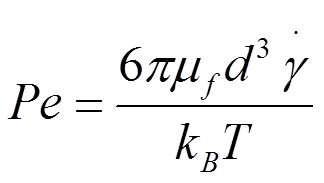 5
05/10/2015
École des Mines de Saint-Étienne
[Speaker Notes: , .  Mettre plus de grains autour de l’arche !!!!]
Protocol
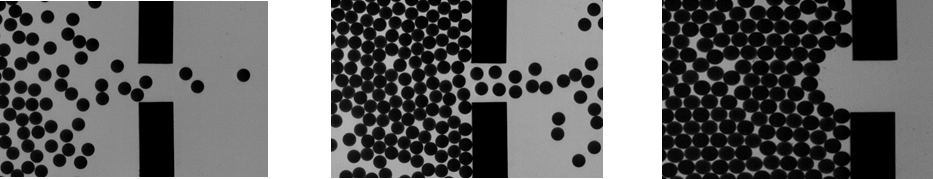 Shock
X 350
Flow
(avalanche)
Jammed
Spontaneous jamming
6
05/10/2015
École des Mines de Saint-Étienne
[Speaker Notes: Dans cette partie, nous nous attardons sur 

En analysant le graphique de la taille des avalanches en fonction du nombre d’avalanche nous avons remarqué une absence de mémoire ce qui traduit le caractère aléatoire de ces événements.

2 MODES de fonctionnement : mode avalanche = état bloqué puis écoulement
                                            mode écoulement = on rapproche progressivement la restriction en faisant varier la fraction volumique en grains jusqu’au blocage

Pour chaque conditions exp on calcul le cumul (fréquence cumulée) 

On interpole par une loi de type expo qui n’a qu’un paramètre ajustable T* 

En analysant le graphique de la taille des avalanches en fonction du nombre d’avalanche nous avons remarqué une absence de mémoire ce qui traduit le caractère aléatoire de ces événements

Ou T* est la taille caract des avalanches 


In this part, we focus on

By analyzing the graph of the size of avalanches in the number of avalanche we noticed a lack of memory reflecting the randomness of the events.

2 Modes of operation : Mode = avalanche blocked state and flow
                                            Fashion = flow is gradually approaching the restriction by varying the volume fraction of grain until it locks

For each condition exp is the cumulative calculation ( cumulative frequency )

Is interpolated by an Act of expo guy who has only one adjustable parameter T *

By analyzing the graph of the size of avalanches in the number of avalanche we noticed a lack of memory reflecting the randomness of these events

Or T * is the character size avalanches

THE AVALANCHE SIZES ARE NOT CORRELATED TO EACH OTHER]
Distribution function
7
05/10/2015
École des Mines de Saint-Étienne
[Speaker Notes: Pour chaque conditions exp on calcul le cumul (fréquence cumulée) 
On interpole par une loi de type expo qui n’a qu’un paramètre ajustable T*
Ou T* est la taille caract des avalanches 


For each condition exp is the cumulative calculation ( cumulative frequency )
Is interpolated by an Act of expo guy who has only one adjustable parameter T *
Or T * is the character size avalanches]
Results for spheres
Re=185
?
T* diverges for R  Rc
8
05/10/2015
École des Mines de Saint-Étienne
[Speaker Notes: Ce graph suggere que la taille d’avalanche diverge lorsque le ratio R s’approche d’une valeur critique Rc.

On teste la pertinence d’une loi puissance.


This graph suggests that the avalanche size differs when the R ratio approaches a critical value Rc.

We test the relevance of a power law .]
Results for spheres >> Influence of Re
Re=185
?
T* diverges for R  Rc
Re=1480
9
05/10/2015
École des Mines de Saint-Étienne
[Speaker Notes: Ce graph suggere que la taille d’avalanche diverge lorsque le ratio R s’approche d’une valeur critique Rc.

Tailles avalanches plus élevées pour faible débit 

Interprétation: à fort débit contacts inter particulaire plus nombreux donc mobilité réduite qui amène à des blocages plus fréquents et des tailles d’avalanches plus faibles

On teste la pertinence d’une loi puissance.

This graph suggests that the avalanche size differs when the R ratio approaches a critical value Rc.

Higher avalanche sizes for low flow

Interpretation: high volume inter contacts more so reduced mobility particle leads to more frequent blockages and lower avalanche sizes

We test the relevance of a power law .]
Results for spheres>> Power law divergence
Re=185
Re=1480
10
05/10/2015
École des Mines de Saint-Étienne
[Speaker Notes: On utilise la méthode des moindres carrées pour identifier les paramètres Rc et gamma.

Le graph ci-dessus nous montre qu’une loi de puissance est une bonne approximation


We use the least square method to identify Rc and gamma settings.

The graph above shows that a power law is a good approximation]
Influence of particles morphology
Squeezed spheres bigger avalanches diminution of jamming
Re=185
Squeezed
spheres
Re= 740
Re=1480
Spheres
11
05/10/2015
École des Mines de Saint-Étienne
[Speaker Notes: Ordonnée mettre log10 de T* !!!!!

Contraste entre les deux
Surprising

Spheres divergence et cette divergence = power law 



Morpho divergence tardive pour R plus élevé 

Avalanche de grains aplaties plus grande que sphériques résultat surprenant  !!!!!


Morpho late divergence for higher R

Avalanche flattened grains larger than spherical surprising result !!!!!]
Results for squeezed spheres
Re=185
Re= 740
Re=1480
12
05/10/2015
École des Mines de Saint-Étienne
[Speaker Notes: Ordonnée mettre log10 de T* !!!!!

Contraste entre les deux

Pas une loi puissance

Spheres divergence et cette divergence = power law 



Morpho divergence tardive pour R plus élevé 

Avalanche de grains aplaties plus grande que sphériques résultat surprenant  !!!!!


Morpho late divergence for higher R

Avalanche flattened grains larger than spherical surprising result !!!!!]
Results for squeezed spheres >> exponential divergence
No
 Jamming
13
05/10/2015
École des Mines de Saint-Étienne
[Speaker Notes: Wall where jamming is impossible for flat spheres  exponnetial law show the best fit unlike power law]
Why are the squeezed spheres avalanches larger ?
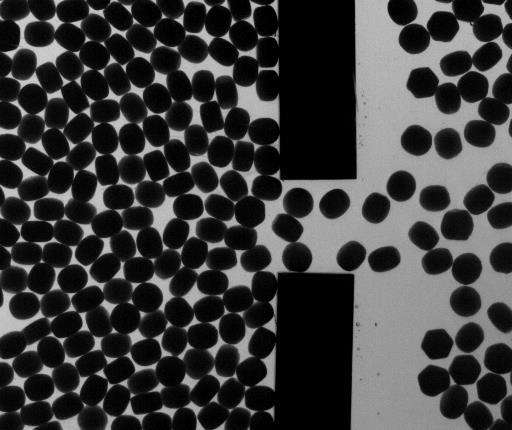 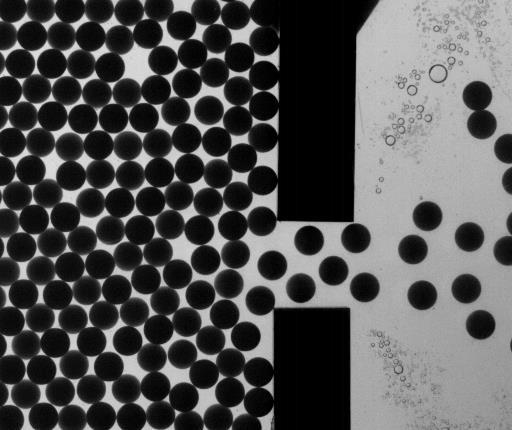 Spheres
Squeezed spheres
14
05/10/2015
École des Mines de Saint-Étienne
[Speaker Notes: Video pour montrer zone morte



On constate que pour les grains aplaties des zones mortes apparaissent ce qui limitent considérablement la formation des blocages. 

En effet , seul la direction axiale (centre de l’orifice) permet une circulation des particules qui crée alors un « flux » homogène limitant les interactions avec les particules venant des extrémités.


Formation de zones mortes  accumulation de grains joue le rôle de convergent


We note that for the flattened grains dead zones appear which significantly limit the formation of blockages.

Indeed, only the axial direction ( center of the hole ) allows movement of particles which then creates a "flow" homogeneous limiting interactions with the particles coming from the ends .


Formation of dead zones  grain accumulation acts as converging]
Velocity profil spheres
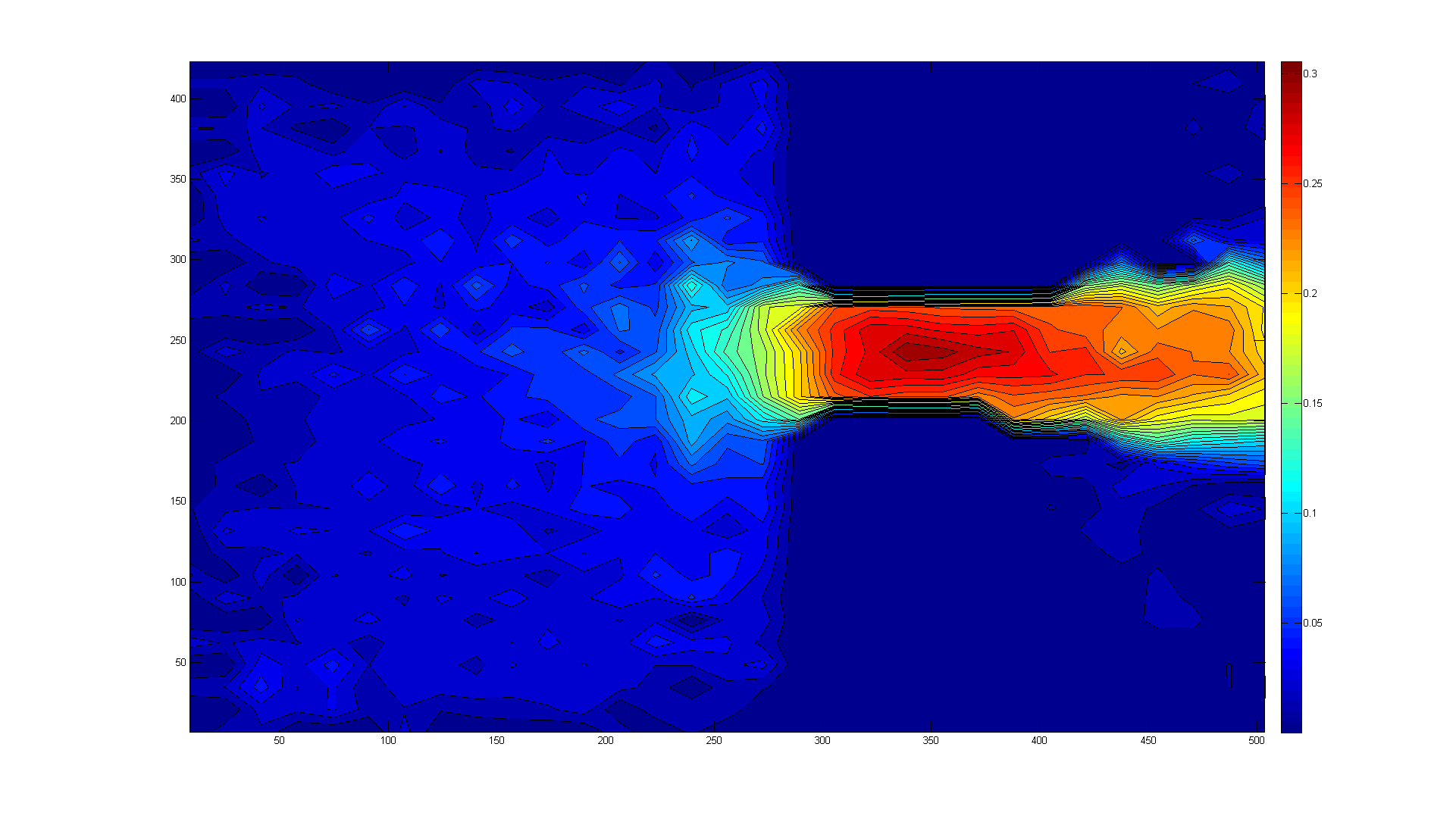 15
05/10/2015
École des Mines de Saint-Étienne
[Speaker Notes: Impose vitesse max
Courbe 2D]
Velocity profil flattened spheres
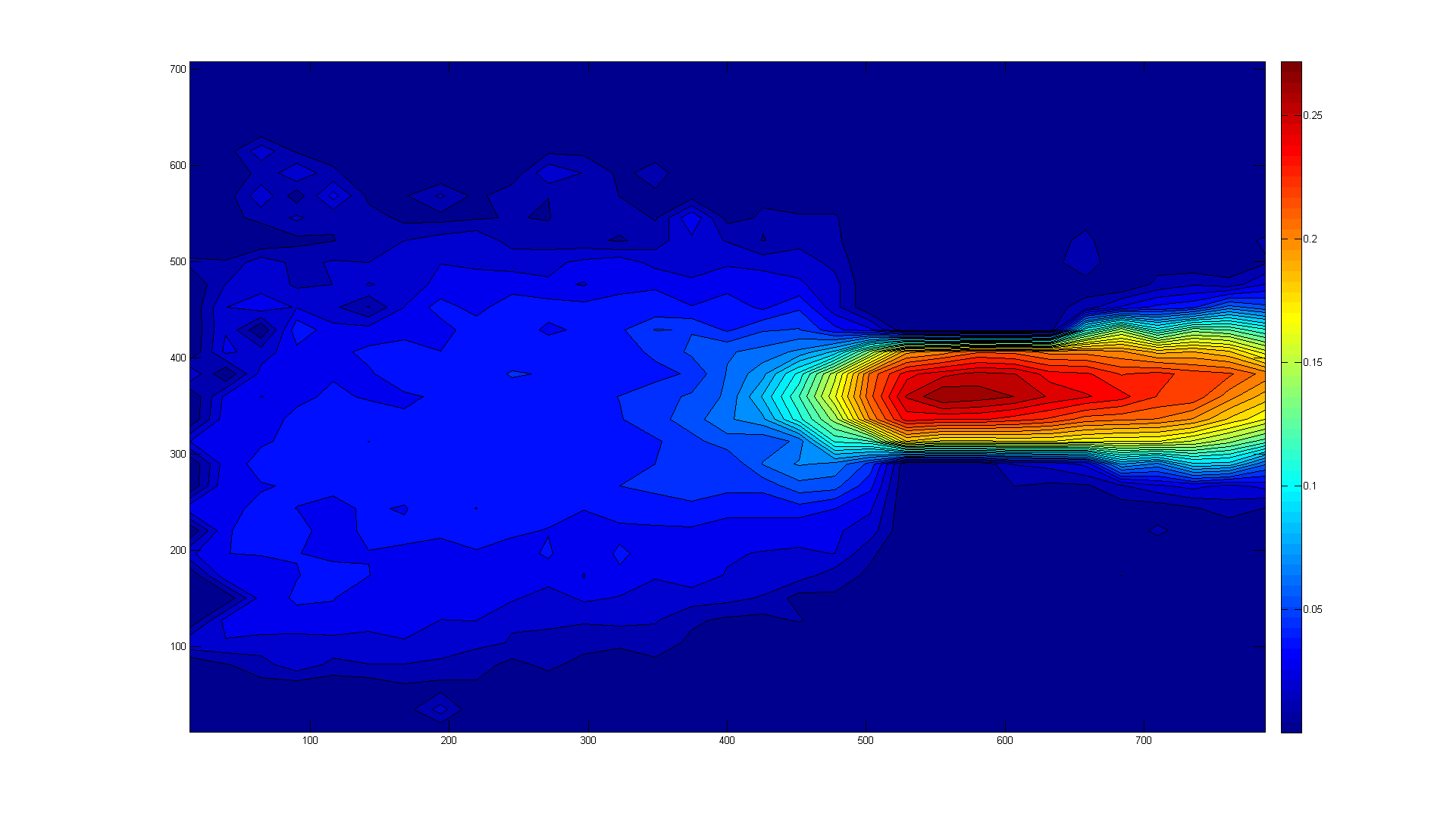 16
05/10/2015
École des Mines de Saint-Étienne
Vx 100rpm
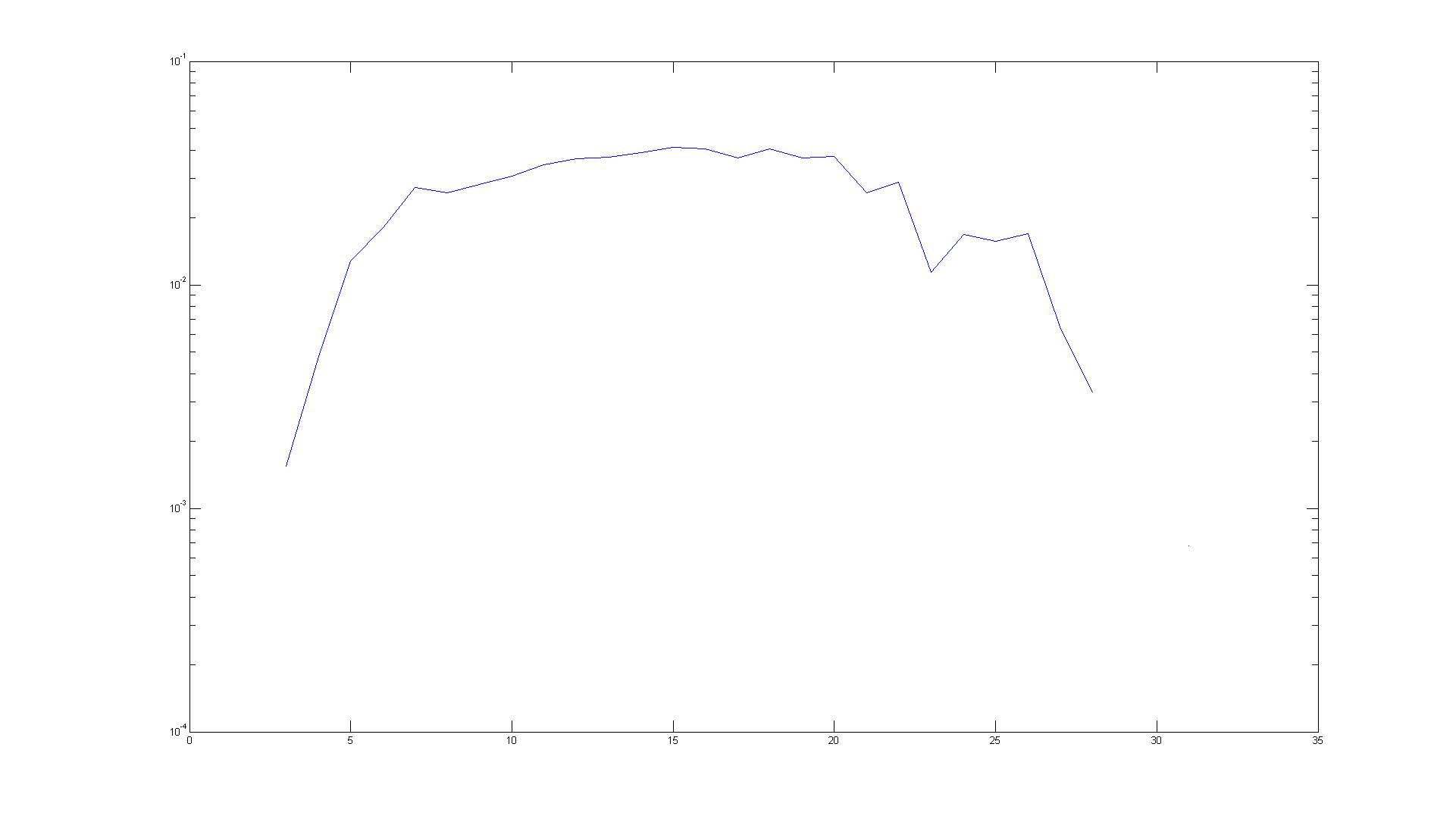 17
05/10/2015
École des Mines de Saint-Étienne
Conclusions
Power law for spheres flow


Exponential law for flattened spheres


High flowrate increase blockage


Morphology : decrease of jamming probability ( flat spheres ) , observation of dead zones that maintain an unidirectional flow
18
05/10/2015
École des Mines de Saint-Étienne
Perspectives
Studying the interaction strength
Contacts between the particles to generate an attractive force : hydrophobic spray

Simulation
CFD coupling / DEM
Modelling of hydrodynamic interactions and contacts

Second mode: jamming of steady state flow of particles

Study of different grain sizes
100 μm to 6 mm
19
05/10/2015
École des Mines de Saint-Étienne
Thank you for your attention
www.mines-stetienne.fr

Une école de l'Institut Mines-Télécom
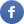 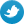 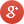 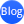 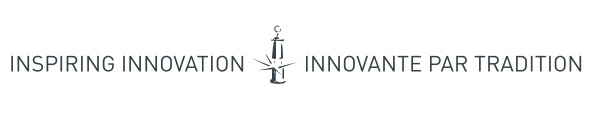